Homeoffice
Sicherheitskurzgespräche (SKG 041)
Stand 10/2020
Lektion 1
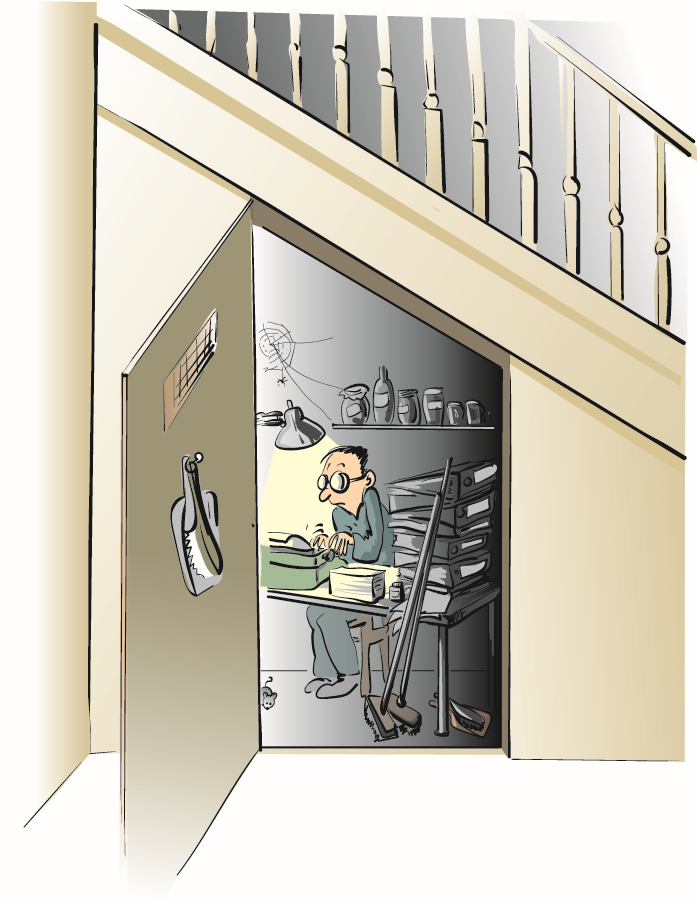 Arbeitsmittel
Benötigte Arbeitsmittel im Detail auflisten und organisieren
Gegebenenfalls Telefon- und Internetanschluss beantragen
Bei Bedarf technischen Support in Anspruch nehmen
Ergonomische Gesichtspunkte beachten
Seite 2
Lektion 2
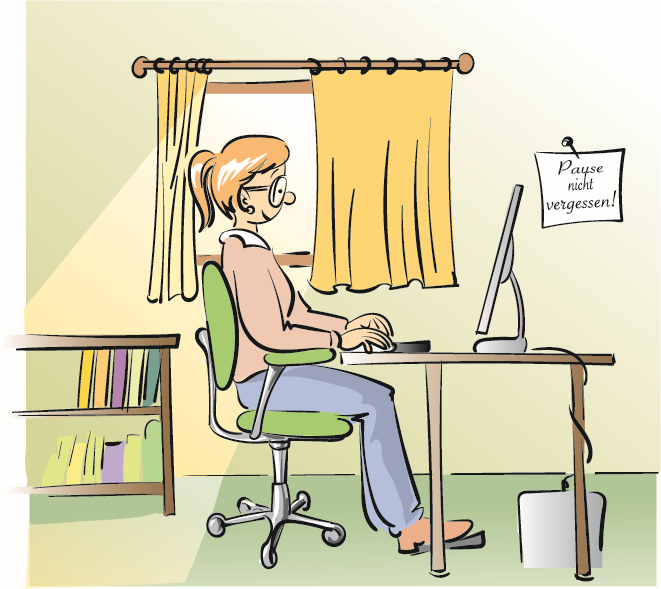 Ergonomie
Arbeitsplatz möglichst ergonomisch einrichten
Sitzende Tätigkeit regelmäßig unterbrechen
Auf ausreichende Beleuchtung achten
Augen vor Blendung und Reflektion schützen
Seite 3
Lektion 3
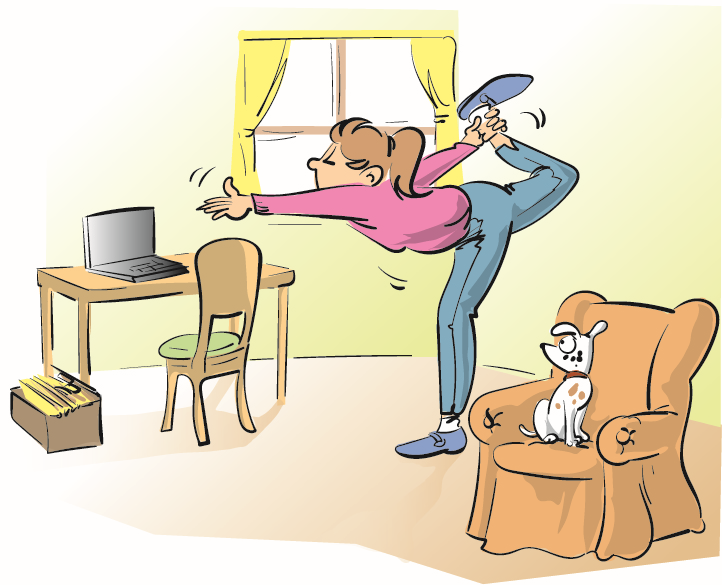 Bewegung
Regelmäßig bewegen zum Schutz vor Verspannungen und Rückenbeschwerden
Gezielte Bewegungs-übungen durchführen 
Alltagsbewegung erhöhen
Seite 4
Lektion 4
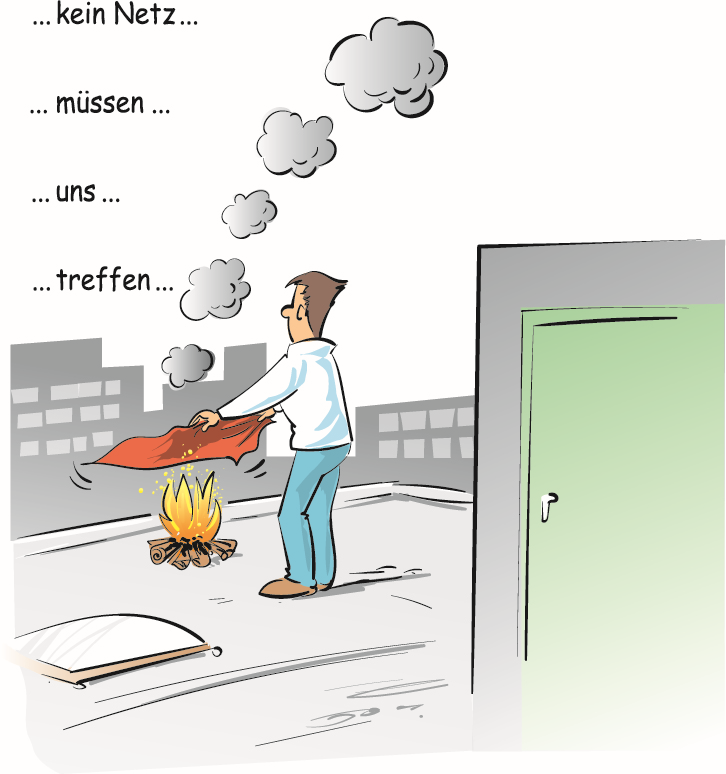 Kommunikation
Kontinuierlich mit Kolleginnen, Kollegen und Vorgesetzten austauschen – formell und informell 
Regelmäßig an Präsenztreffen teilnehmen 
Medien zur Kommunikation zielgerichtet auswählen und beherrschen
Bei Bedarf IT-Support und Weiterbildungsangebote in Anspruch nehmen
Seite 5
Lektion 5
Work-Life-Balance
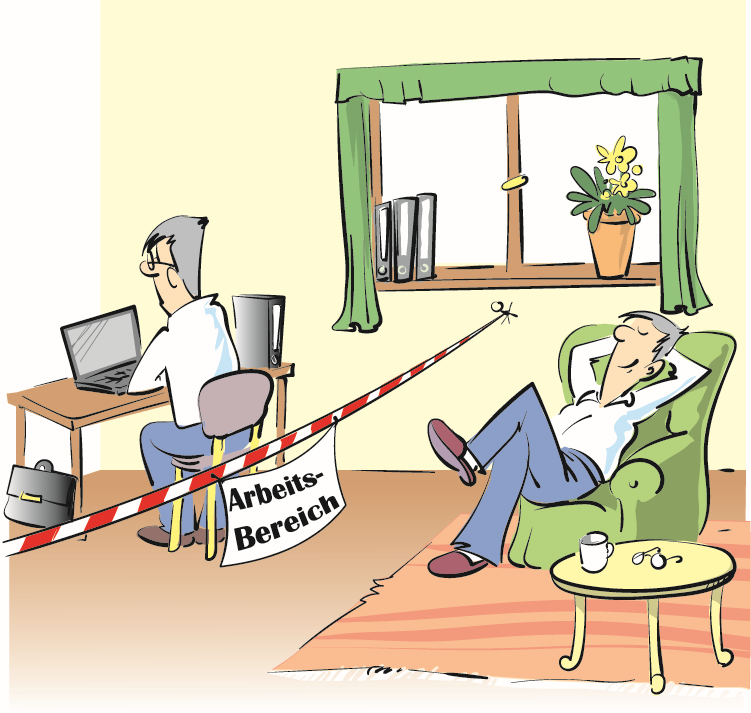 Arbeit und Privates trennen
Erreichbarkeit und Antwortzeiten absprechen
Klare Aufgaben, Zuständigkeiten und Ziele definieren
Tagesablauf strukturieren und Ruhepausen einplanen
Einen festen Arbeitsplatz wählen und privaten Rückzugsraum bewahren 
Im Falle einer Überforderung Hilfe suchen
Seite 6
Finde die 7 Fehler
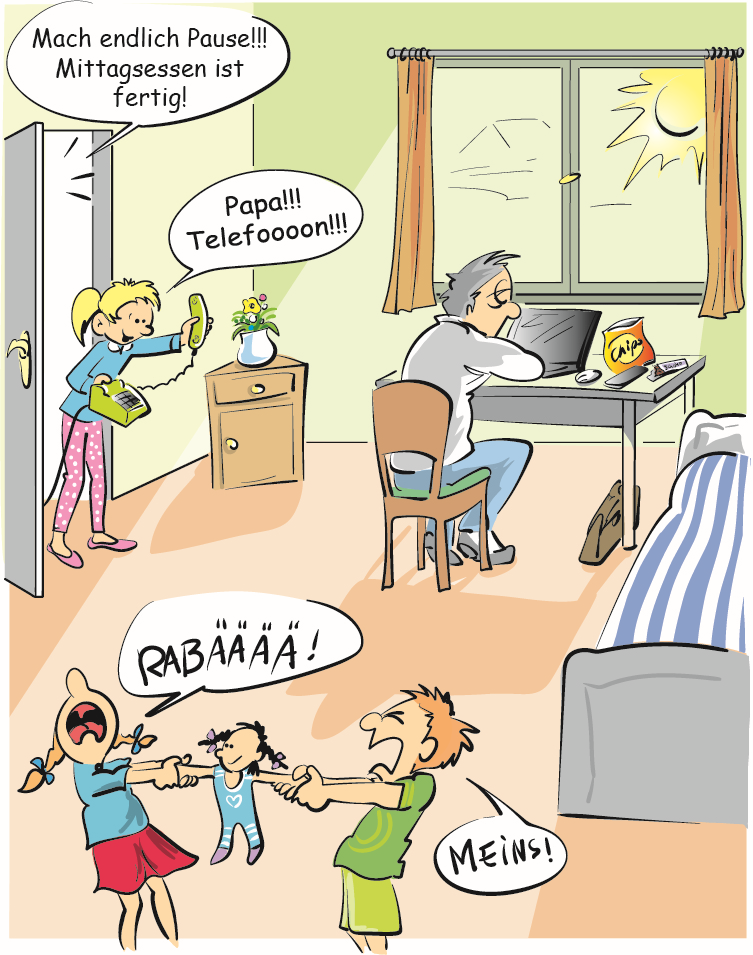 Seite 7
Fehlerübersicht
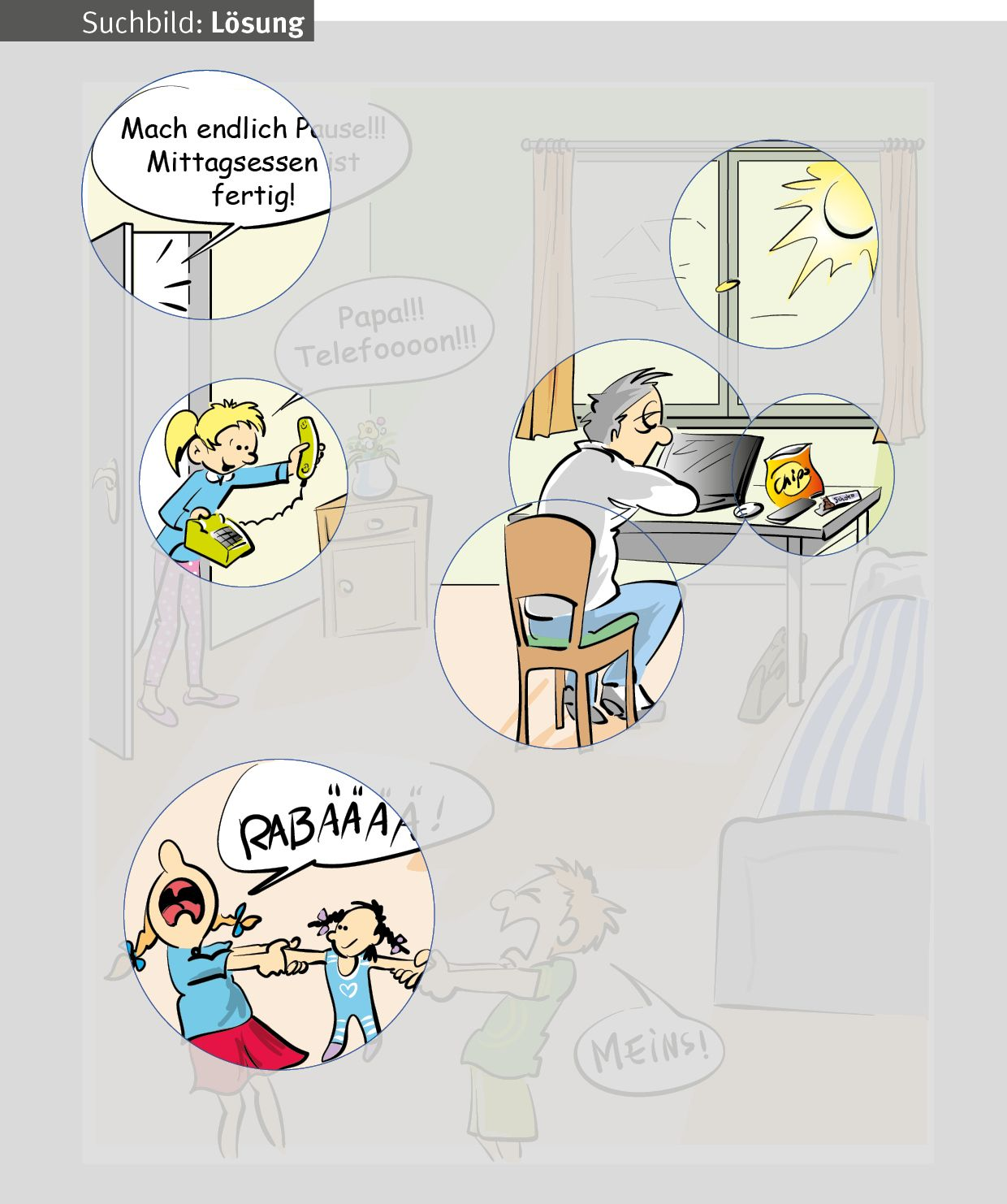 Seite 8
Fehler 1
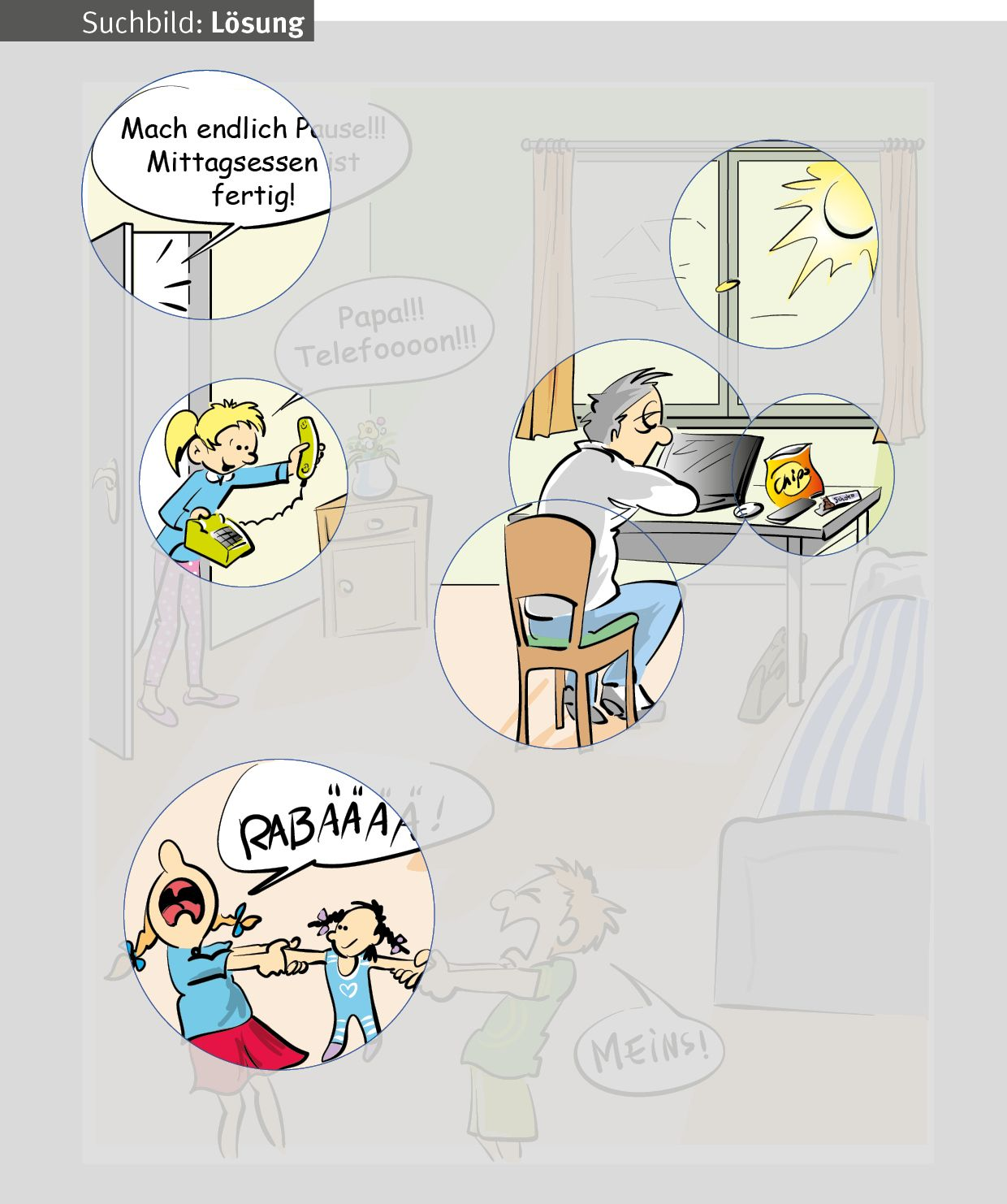 Regelmäßig Pausen einlegen.
Seite 9
Fehler 2
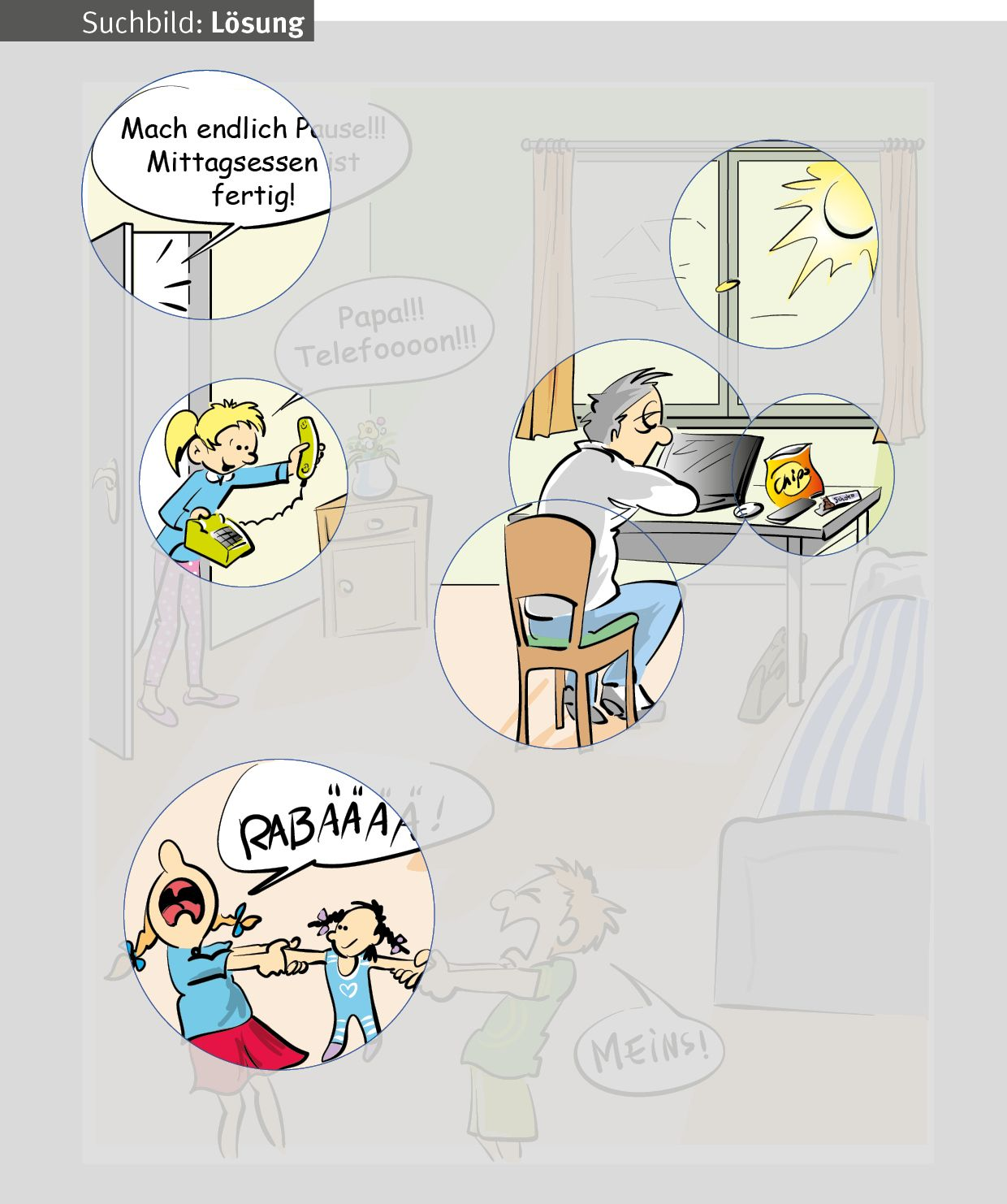 Blendung vermeiden.
Seite 10
Fehler 3
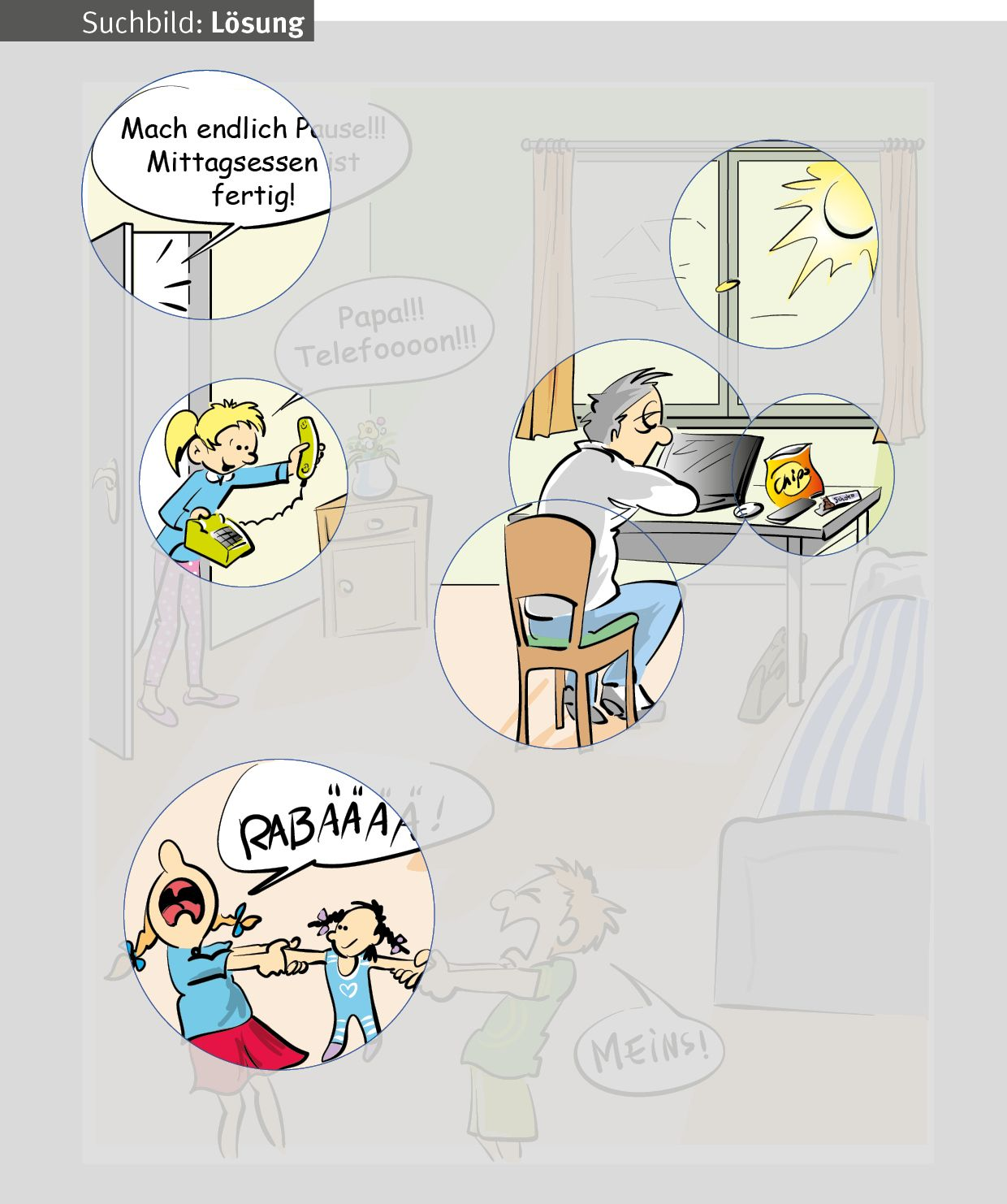 Dienstlichen Telefonanschluss oder Firmenhandy für berufliche Telefonate verwenden.
Seite 11
Fehler 4
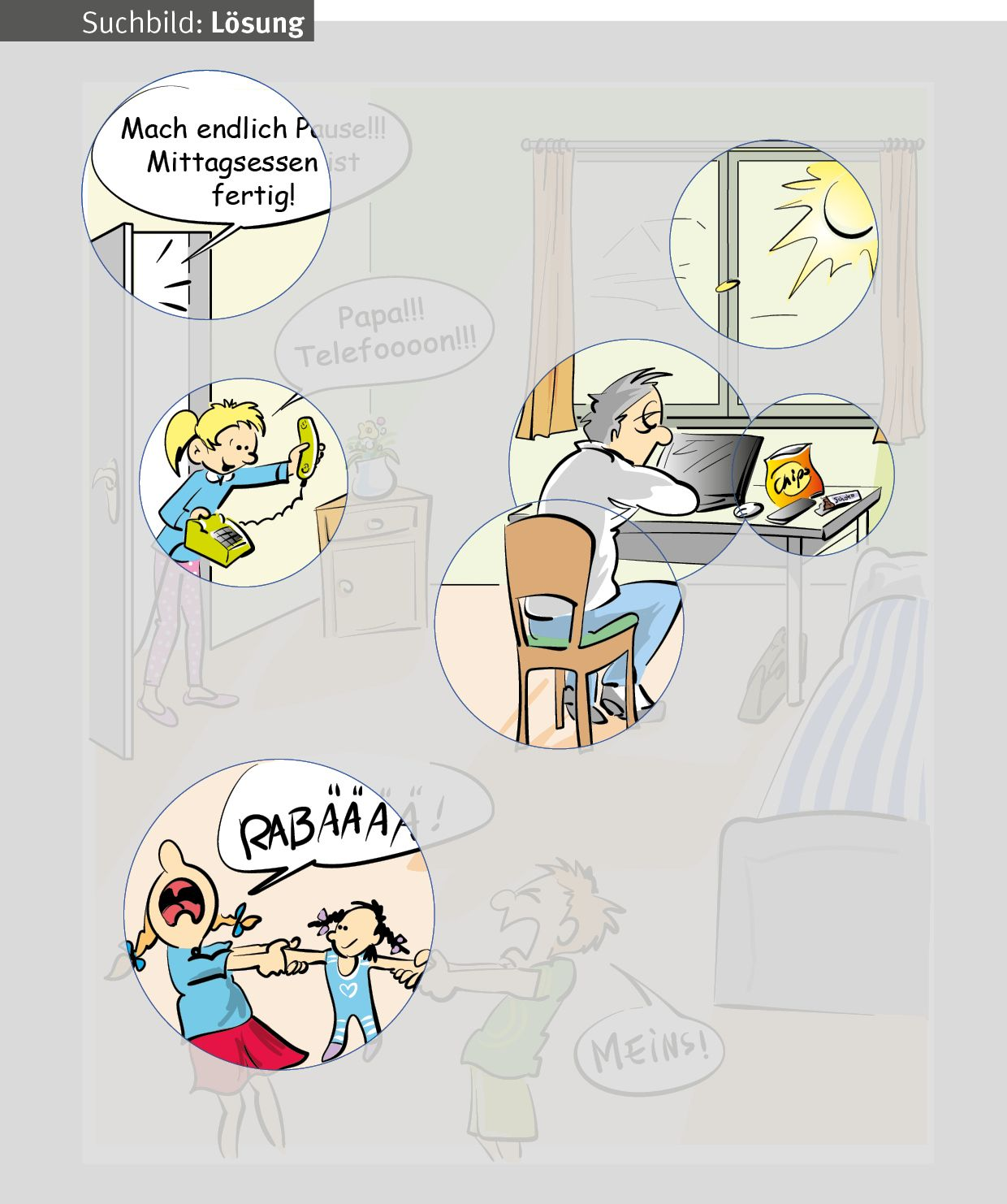 Auf gesunde Ernährung achten.
Seite 12
Fehler 5
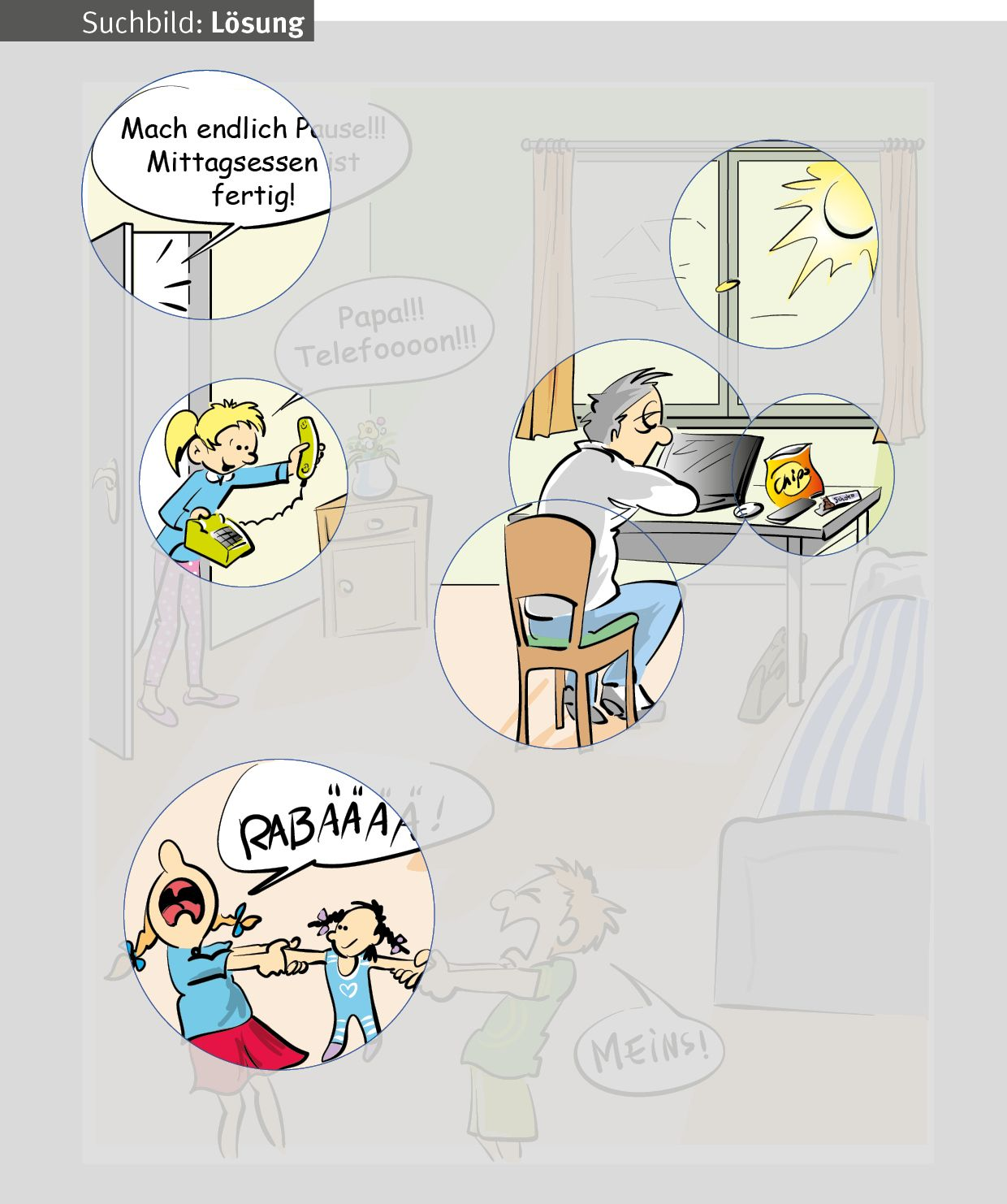 Arbeitsplatz ergonomisch gestalten.
Seite 13
Fehler 6
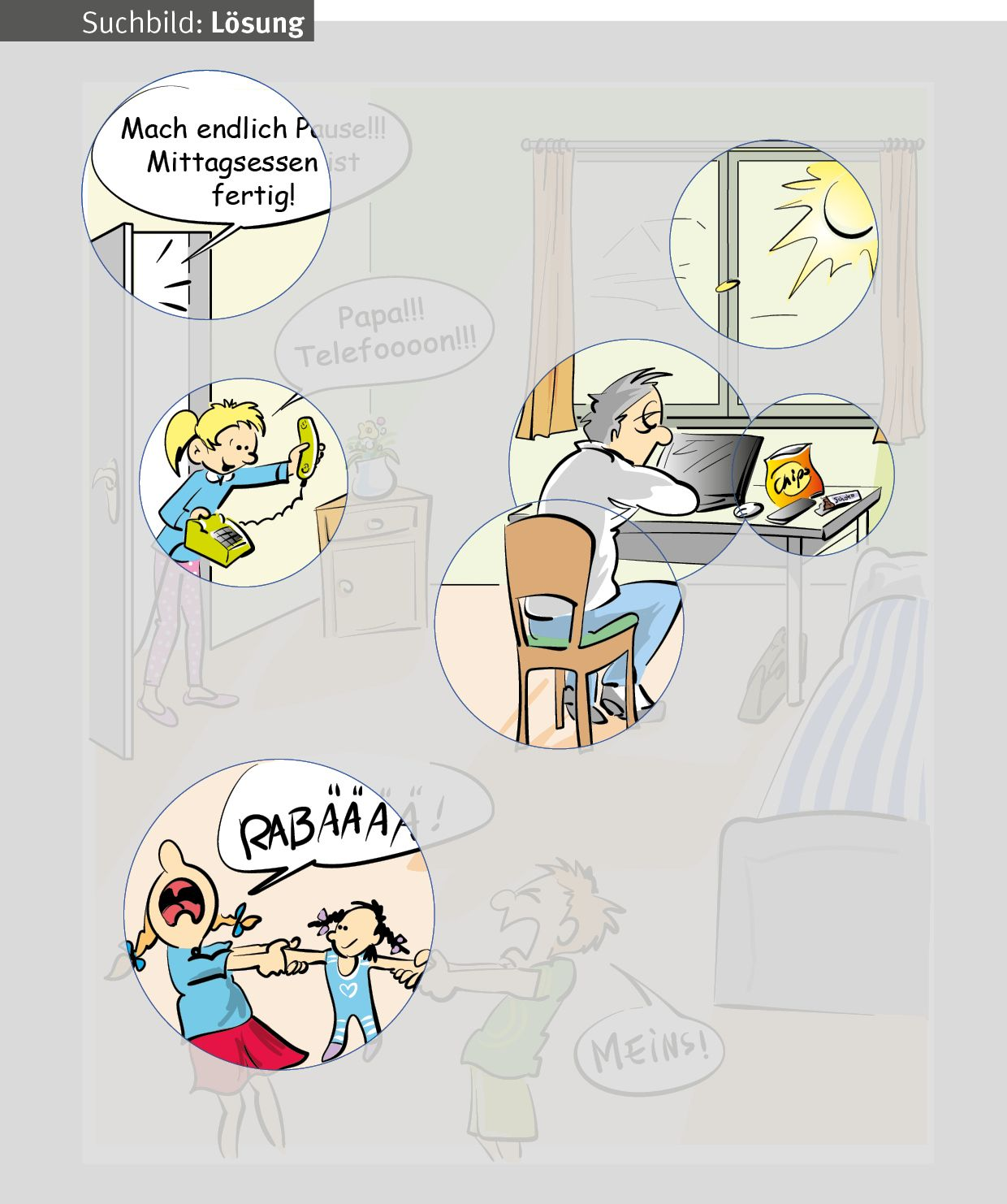 Bei Überforderung Hilfe suchen.
Seite 14
Fehler 7
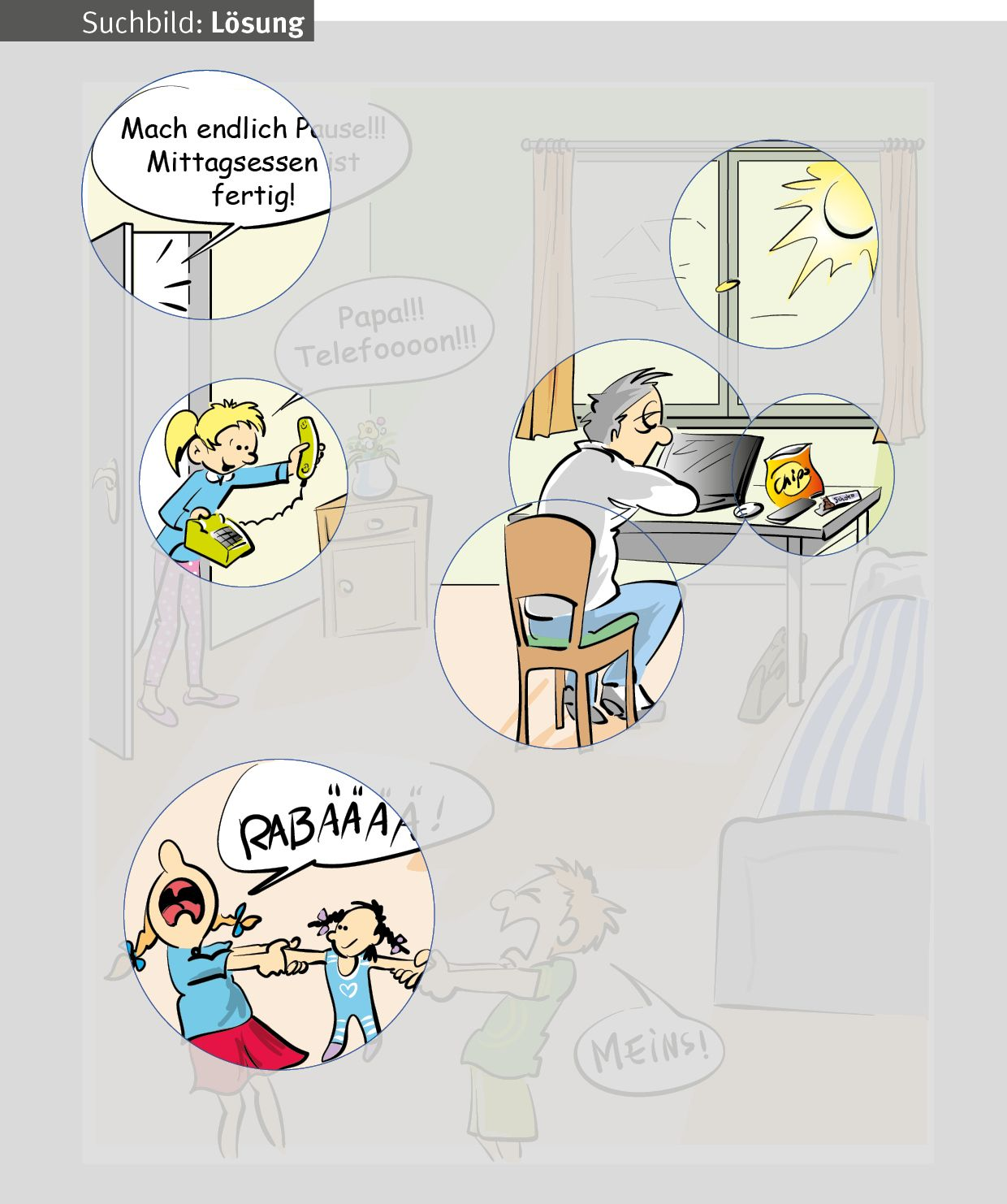 Einen ungestörten Arbeitsplatz wählen, Entgrenzung Arbeit und Familie.
Seite 15
Weitere Sicherheitskurzgespräche
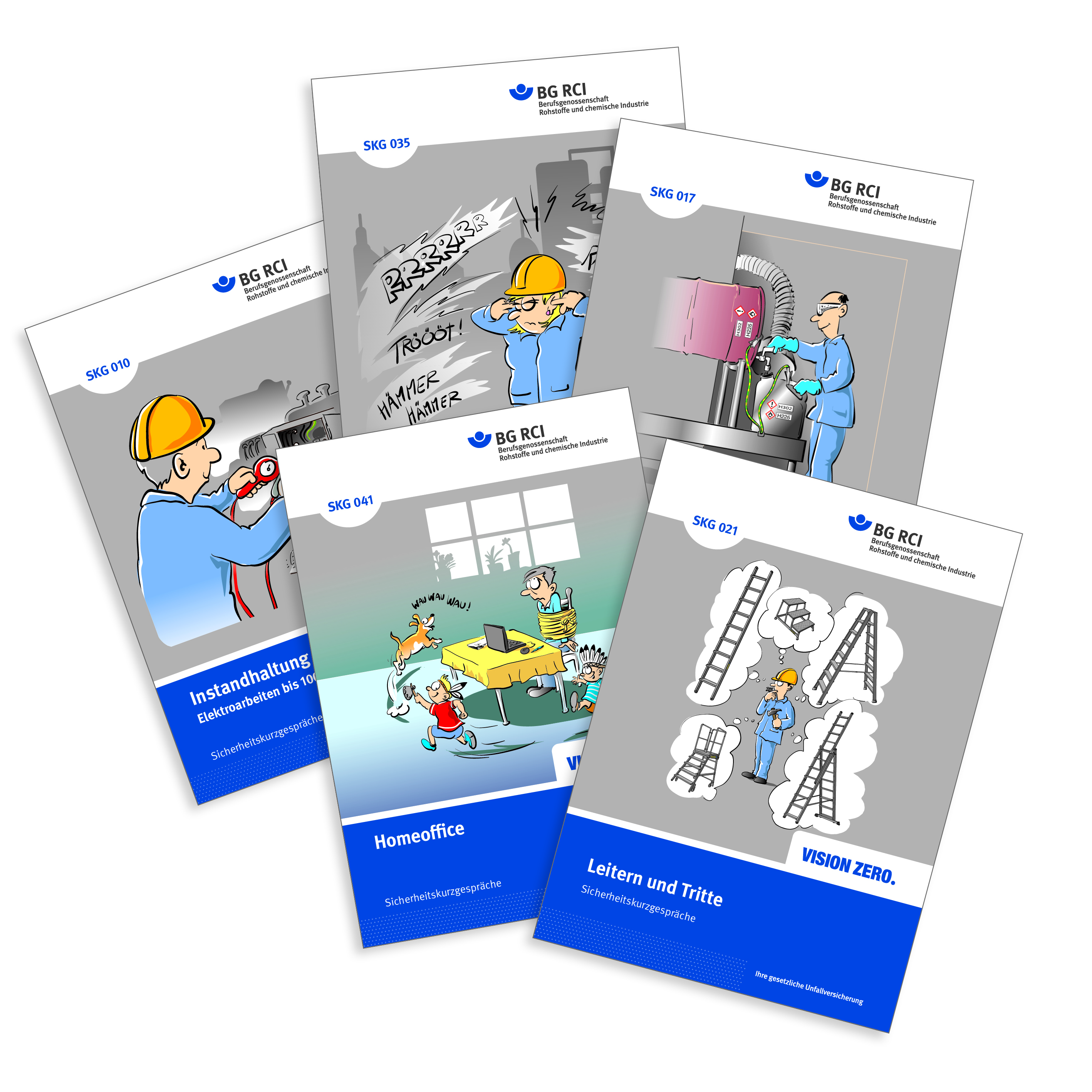 Die Reihe der Sicherheitskurzgesprächewird ständig um neue Themen ergänzt.
In den Druckfassungen finden Sie zu den einzelnen Lektionen weitere ausführliche Hinweise und Erläuterungen für Unterweisende.
Einen Überblick über die derzeit verfügbaren Themen erhalten Sie im Medienshop der BG RCI.
medienshop.bgrci.de
Seite 16